Permanent RECYCLED MURAL Installations by 5th grade 2019-2020
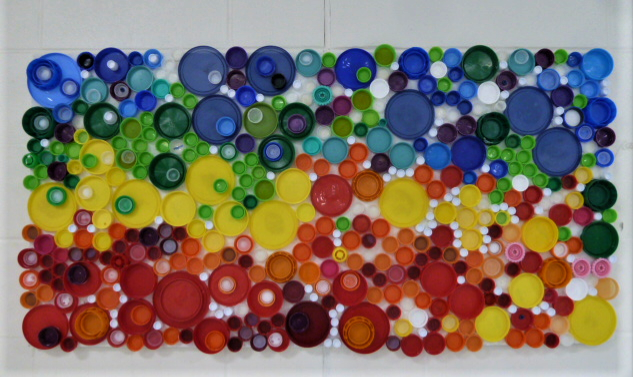 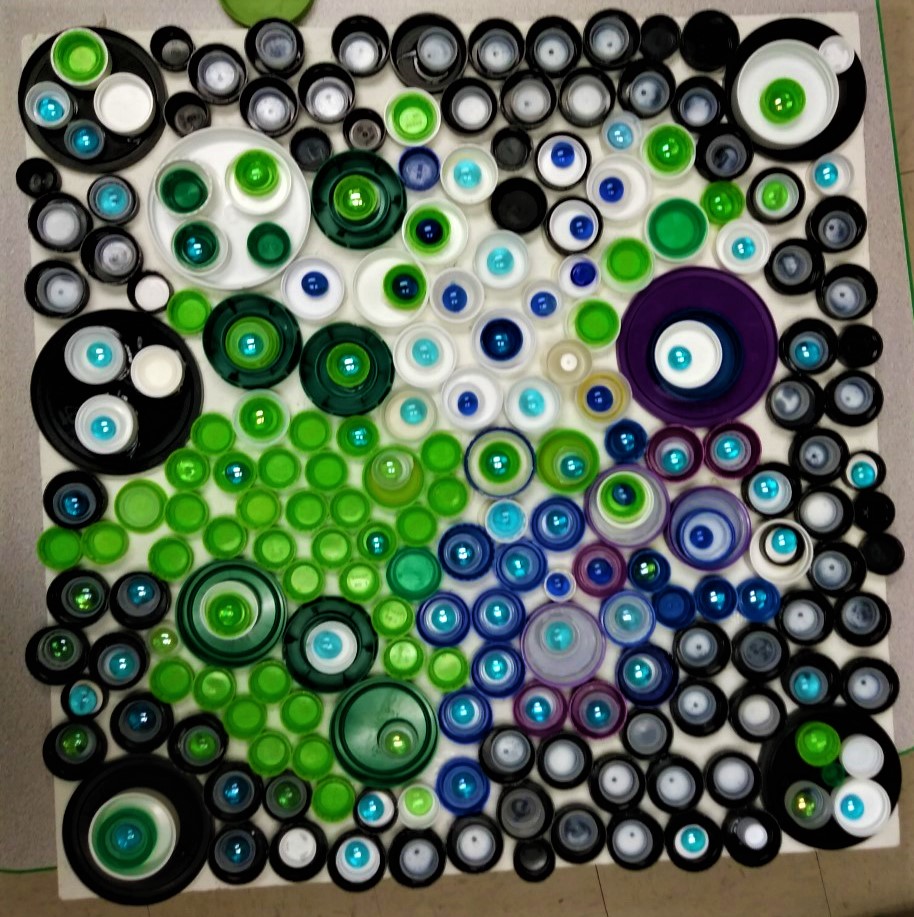 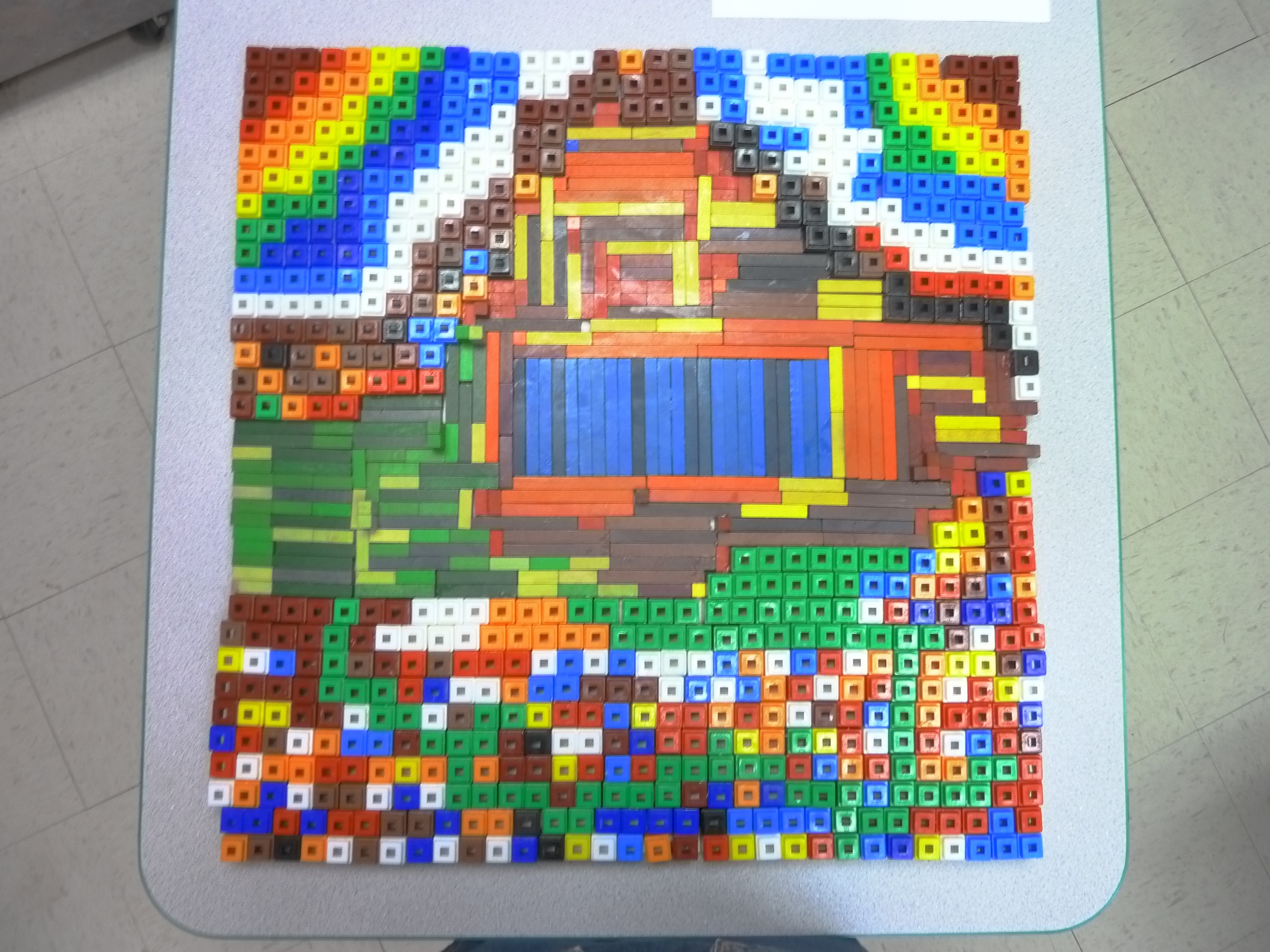 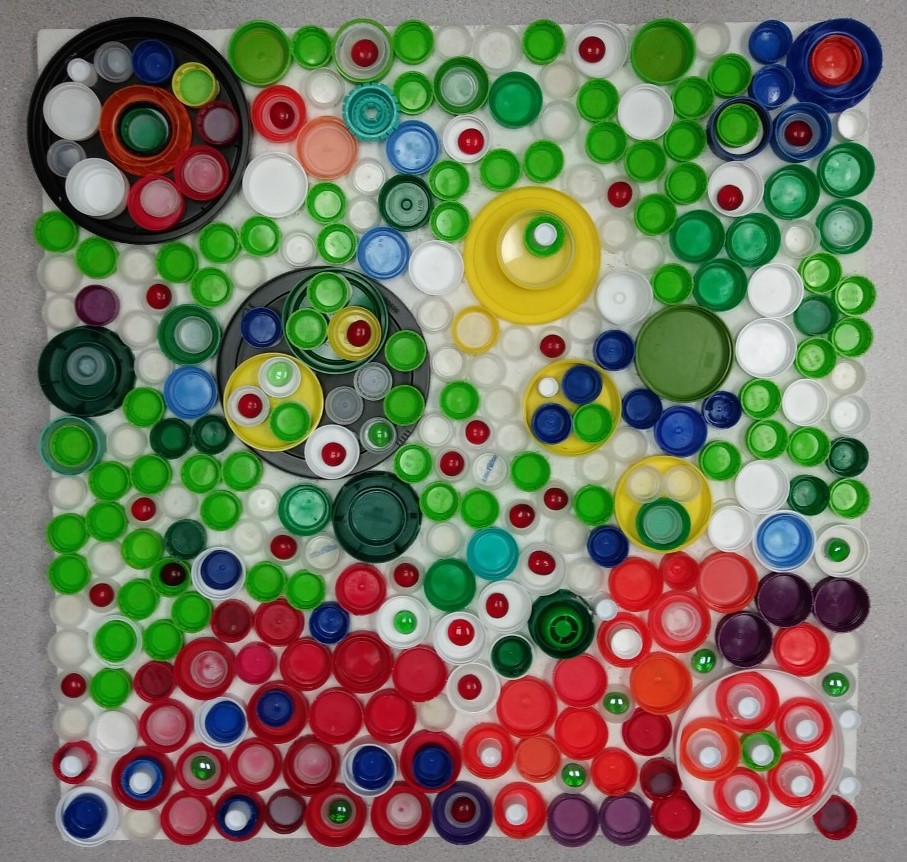 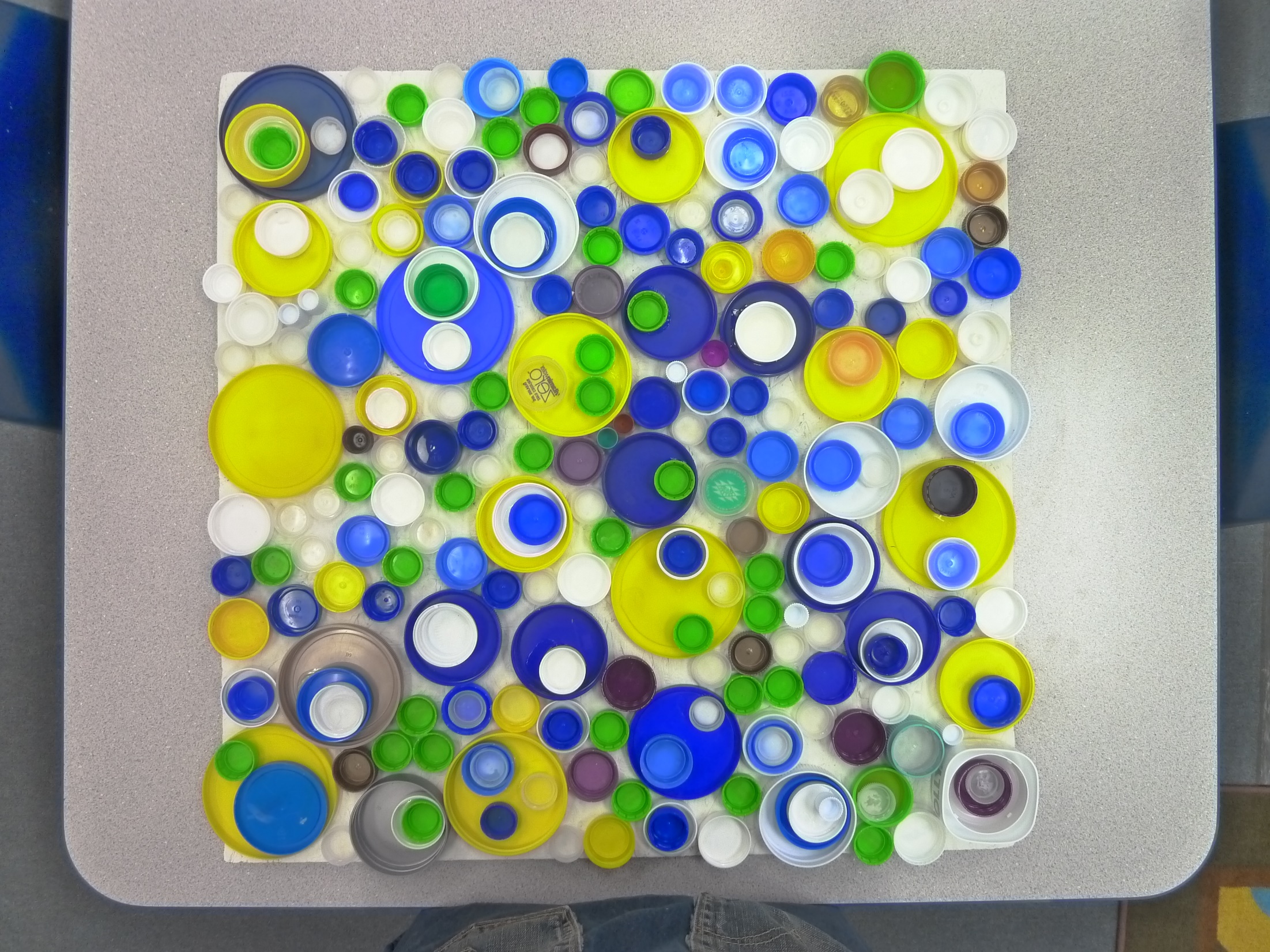 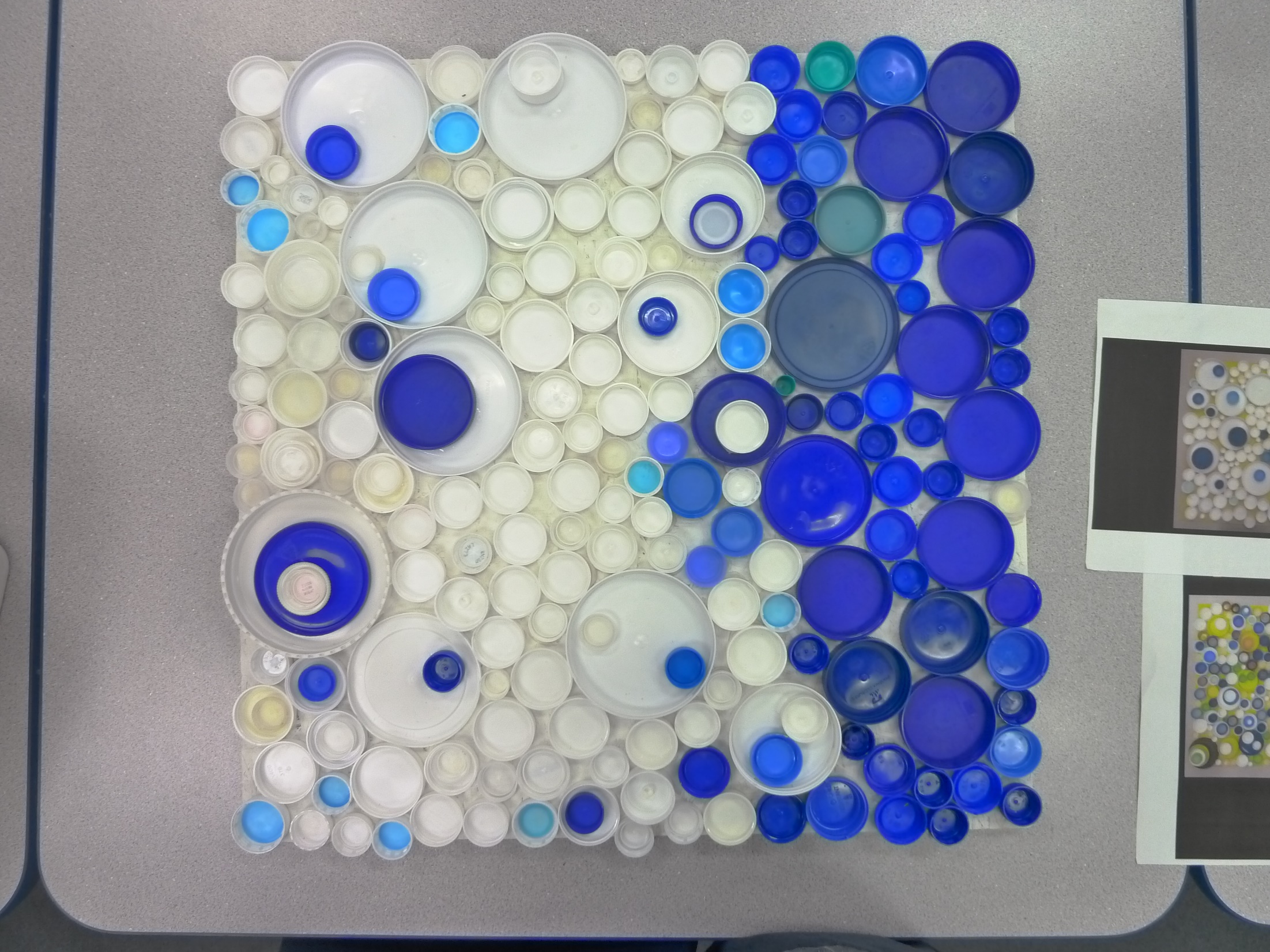